CHAPTER- 10 (VECTOR ALGEBRA)
Content
Position Vector
Direction Cosines & Direction Ratios
Addition of Vectors
Components of Vectors
 Vector Joining two points 
Section Formula
Scalar and Vector Product 
Angle between two Vectors
Any 3 numbers proportional to Direction Cosines are called  Direction Ratios
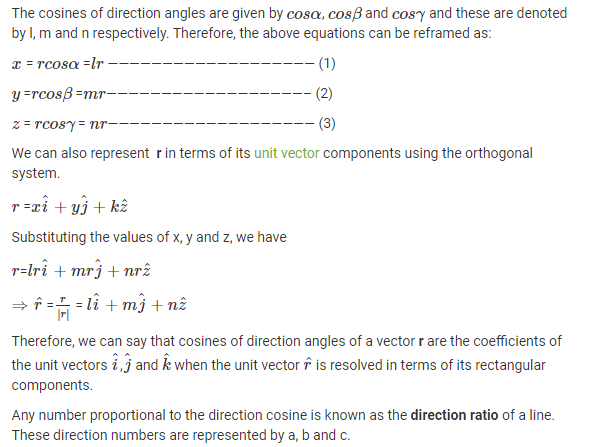 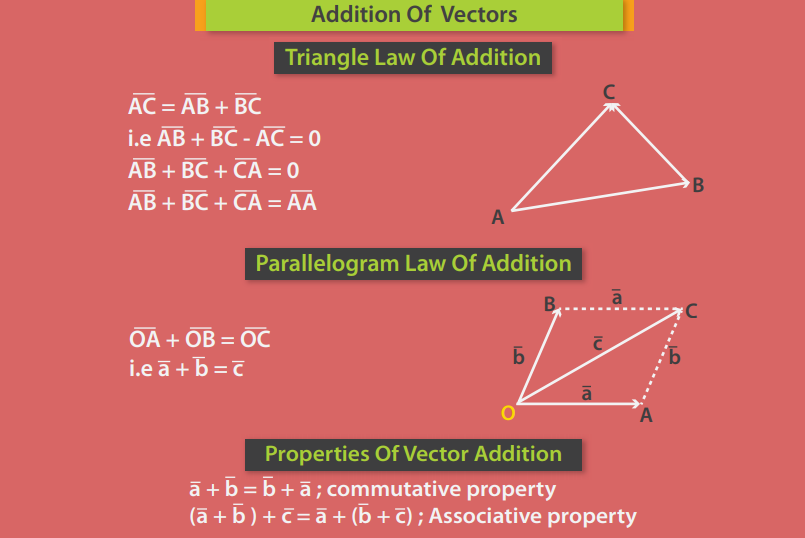 SCALAR OR DOT PRODUCT
It is important to note that if either a = or b = 0, then θ is not defined, and in this case dot product is 0
VECTOR OR CROSS PRODUCT
As can be seen here, in a three-dimensional right-handed rectangular coordinate system, the thumb of the right-hand points in the direction of the positive z-axis when the fingers are curled from the positive x-axis towards the positive y-axis.
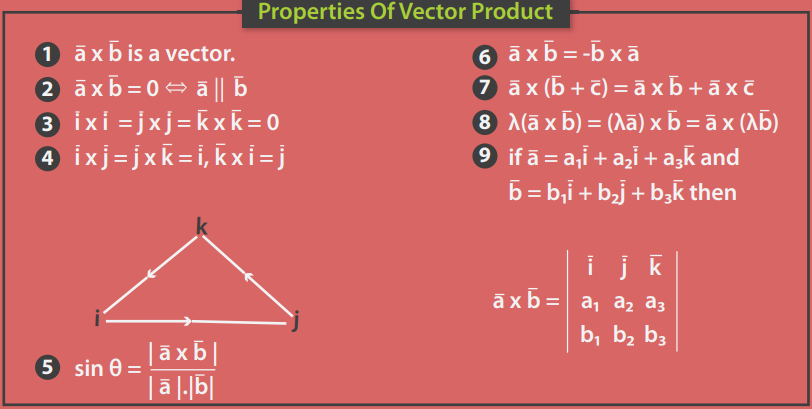 Try These
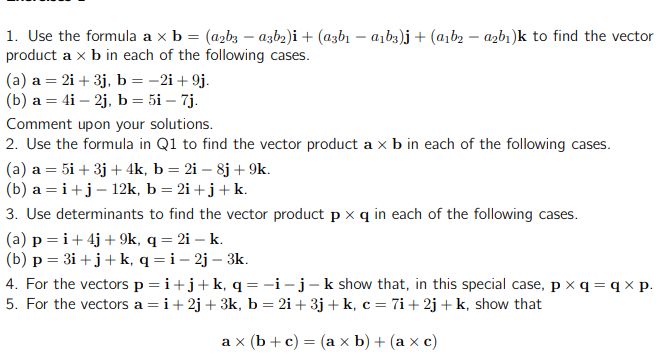 ANGLE BETWEEN TWO VECTORS
Angle between vectors p and a is always measured anti- clockwise from p to a .
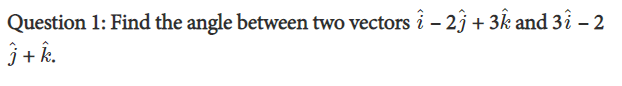 Solution